Aula 6. A Escola Inglesa
BRI0009 – Teorias Clássicas de RI
Prof. Pedro Feliú
Martin Wight – 3 tradições de RI
A Escola Inglesa nas Teorias Clássicas
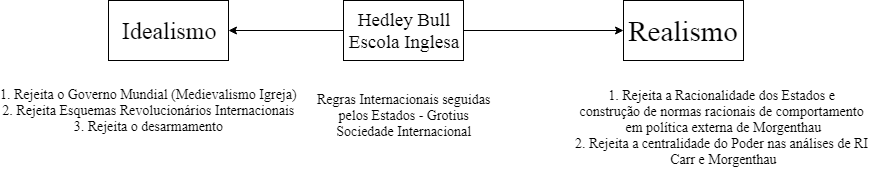 A sociedade Anárquica
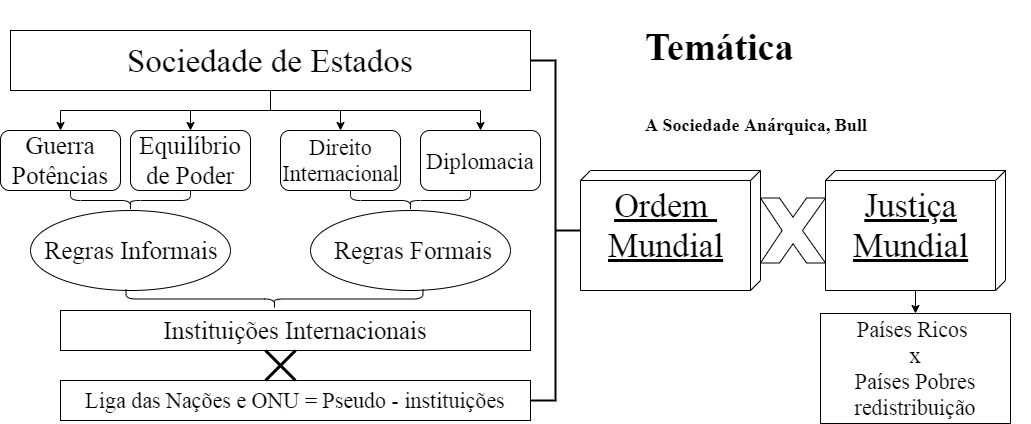 1977
Ordem Internacional e Doméstica
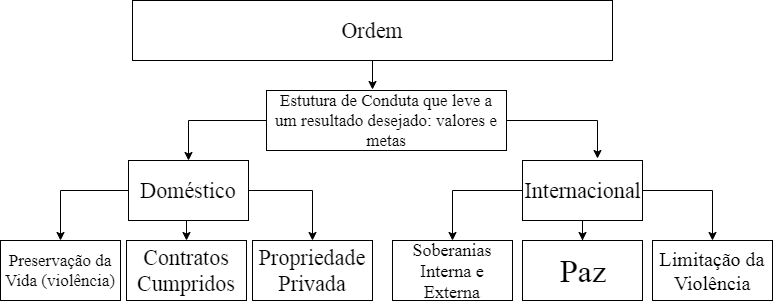 Convenção de
Genebra
Pacta sunt 
servanda
Sociedades sem Estado (Bull, 1977: 72)
Ordem no Estado Moderno = Governo
Documentário Primeira Aula
“Anarquia Ordenada”
Regras não emanam de autoridade central
Regras amanam da prática do inter-relacionamento de grupos
Incorporação aos costumes e religião (função de ordenar a sociedade)
Grupos pequenos: sanção moral ao desrespeito à regras, reprovação e ridículo público
Sociedade Internacional e Primitiva
“Na sociedade anárquica primitiva, como na sociedade internacional, a ordem depende de um princípio fundamental ou constituinte, implícito ou expresso, que identifica certos grupos como os únicos atores competentes para desincumbir-se dessas funções políticas” (Bull, 1977: 75).
Diferenças Importantes
Unidade: Estado x Indivíduos
Cultura: Heterogênea x Homogênea
Religião: Secular x Religioso (ordem moral)
Soberania x Direitos Humanos
VINCENT, J. R. Human rights and international relations. Cambridge: Cambridge University, 1986.
Bull (1977): Exemplo da África do Sul – CSONU – Legítimo desde que haja consenso 
Garante a Ordem – sem consenso = desordem. Critério de Justiça – ameaça a paz
Intervenção a favor do Equilíbrio de Poder – Desafia o Direito Internacional
Guerra (Bull, 1977)
“embora a sociedade internacional tenha sido levada a restringir e conter a guerra,  ela procurou também atribuir  a algumas modalidades de guerra um papel positivo na manutenção da ordem internacional” (Bull, 2002)
Desafio da Sociedade Internacional